EGZAMIN W KLASIE VIII w roku 2021
Szkoła Podstawowa im. ks. Jana Twardowskiego w Racimierzu
wrzesień 2020 r.
STRONA INTERNETOWA CKE ważne informacje
CKE – harmonogram, komunikaty, informacje
HARMONOGRAM EGZAMINU
Po kliknięciu w pierwszy link otworzy nam się dokument w PDF-e, który możemy:
zapisać na własnym komputerze, telefonie komórkowym,
wydrukować

Harmonogram zawiera terminy dotyczące egzaminu ósmoklasisty i egzaminu maturalnego.
TERMINY EGZAMINU W 2021 ROKU
CZAS TRWANIA EGZAMINU
UCZNIOWIE UPRWNIENI DO DOSTOSOWANIA
DOSTOSOWANIA warunków egzaminu
DOSTOSOWANIA FORMY EGZAMINU
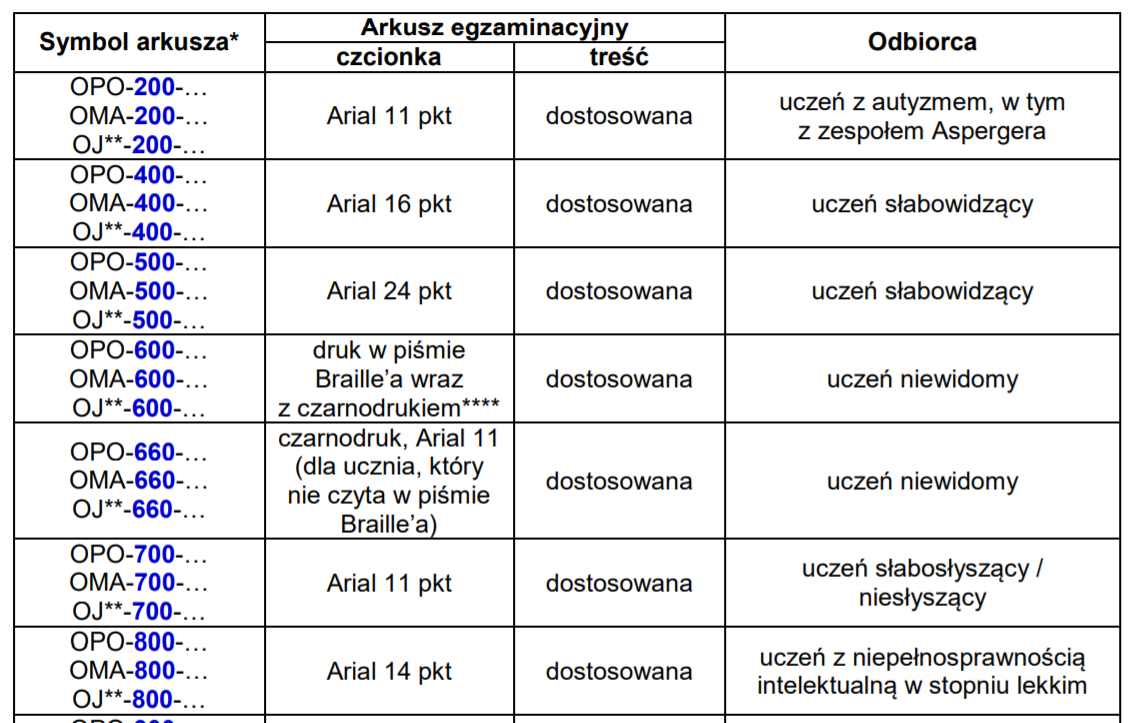 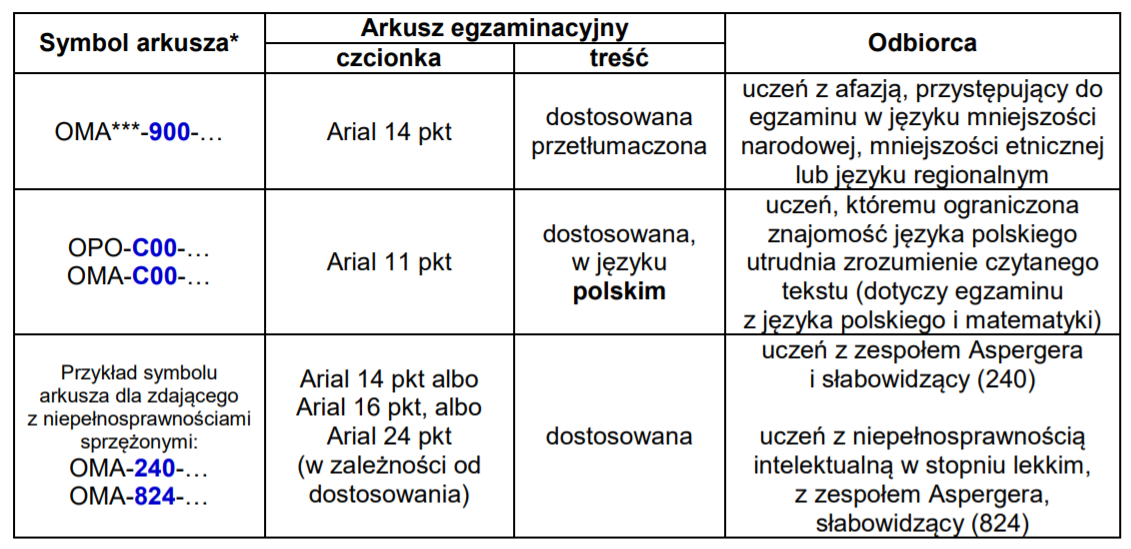 TERMINY wrzesień/październik
TERMINY - listopad
TERMINY - listopad
TERMINY – listopad
Uczeń z niepełnosprawnościami sprzężonymi może być zwolniony z egzaminu,
W szczególnych przypadkach wynikających ze stanu zdrowia i niepełnosprawności egzamin może być przeprowadzony w innym miejscu niż szkoła (rodzic niezwłocznie informuje dyrektora szkoły o sytuacji zdrowotnej),
EGZAMIN – przybory
UNIEWAŻNIENIE EGZAMINU
UNIEWAŻNIENIE EGZAMINU
WGLĄD DO PRACY EGZAMINACYJNEJ